【物理学第61回(2016)問4】
ポイント　①　原子核の性質
・知っていないと解けない問題なので、各種公式や数値を把握しておくことが望ましい。
・知らなかったら捨て問？
r0:　定数　1.2～1.4×1013 [m] 　
A:　質量数
R:　原子核の半径        [m]
1 u = 1.66 × 10－24 g
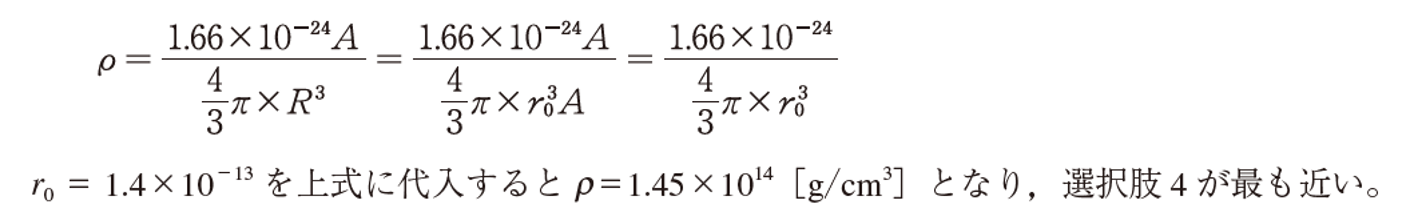 2018/4/24
岐阜薬科大学　放射化学研究室